Communication
Timely and correct or late and confusing
Video link
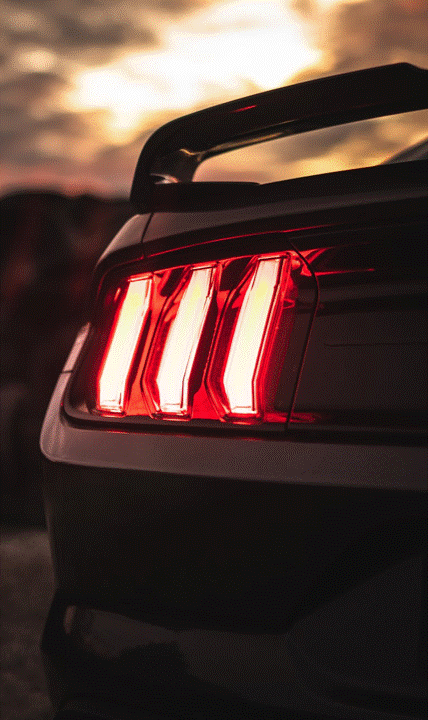 Communication
Turn Signals
Brake Lights
Lane Positions
Horn
Reverse Lights
Headlights
Hand Signals
Speed
Hazard Lights
You plan to turn left at the intersection.What communication options will you use?
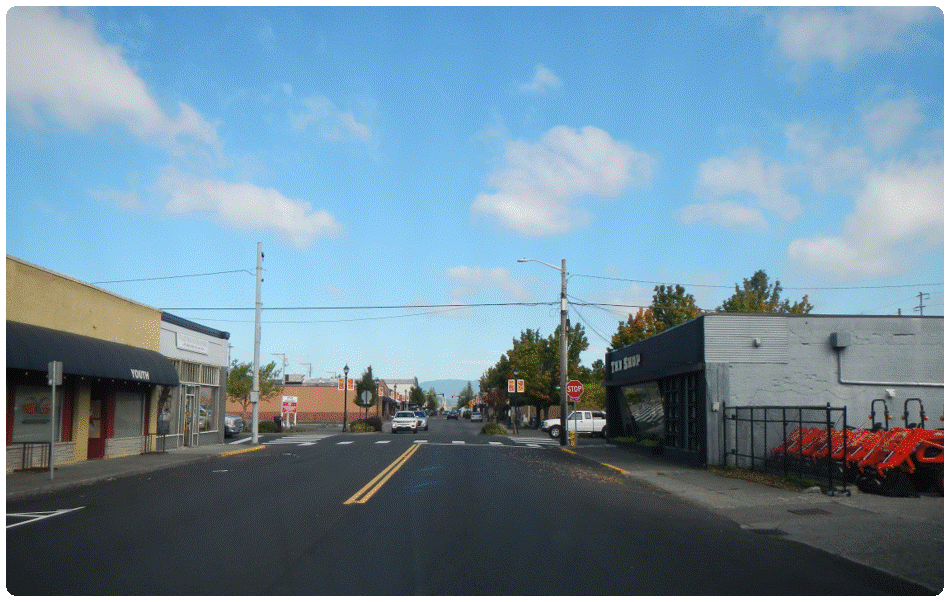 Brake lights
Signal 5 seconds ahead
LP – 1
[Speaker Notes: Click for answers]
You plan to turn right at the intersection.What communication options will you use?
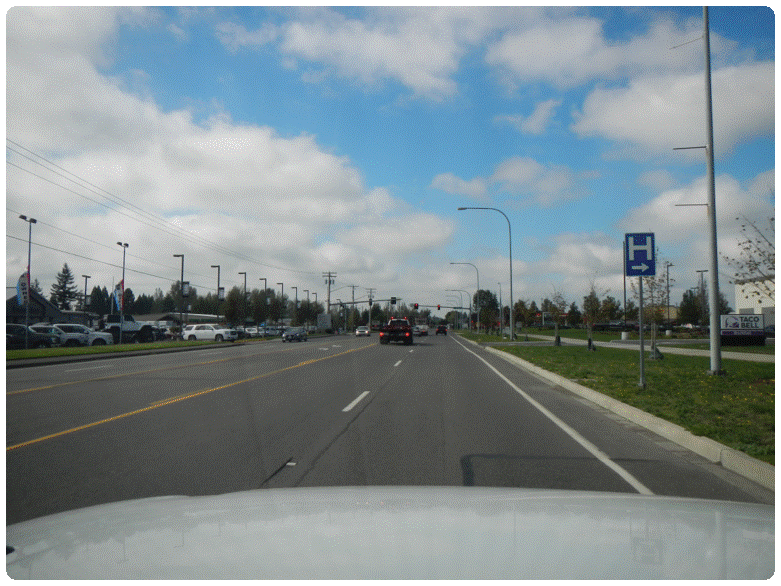 Brake lights
Signal 5 seconds ahead
LP – 3
You plan to turn right at the intersection.What communication options will you use?
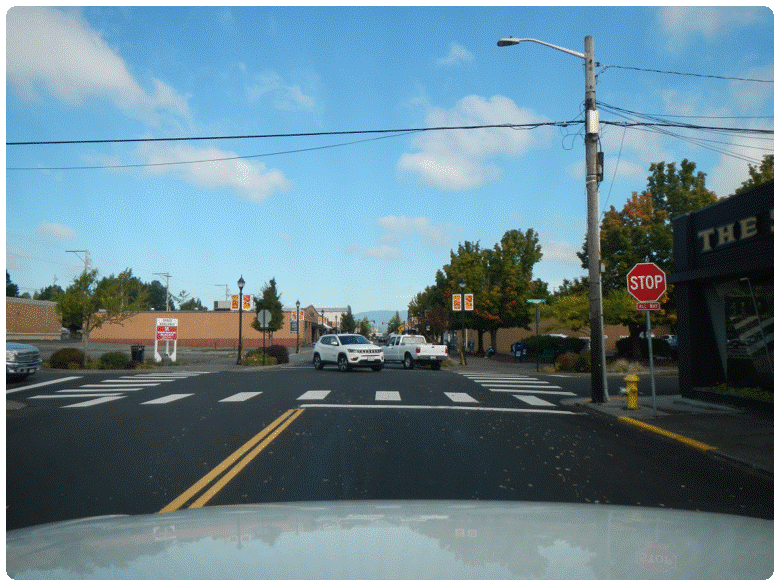 Brake lights
Signal 5 seconds ahead
SP – 3
You plan to continue forward at the intersection.What communication options will you use?
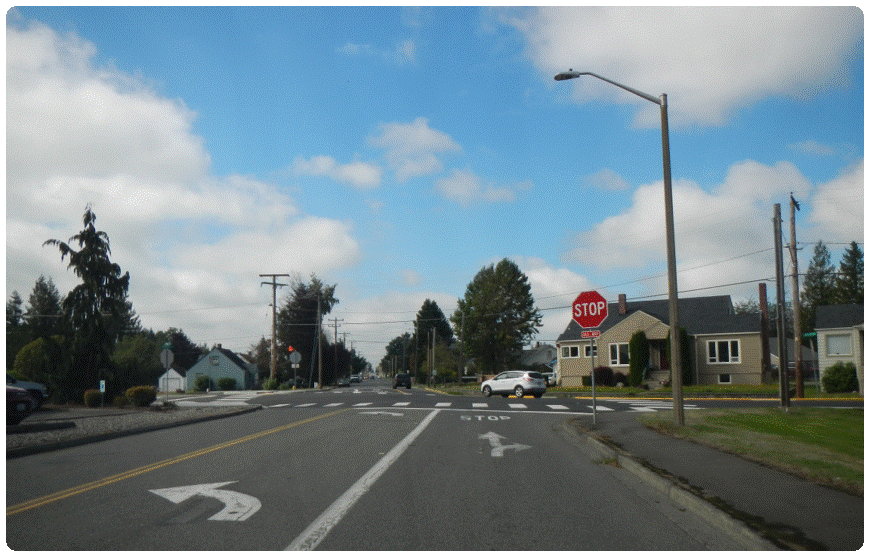 Brake lights
LP – 1
How will you communicate your intention to move to the right lane?
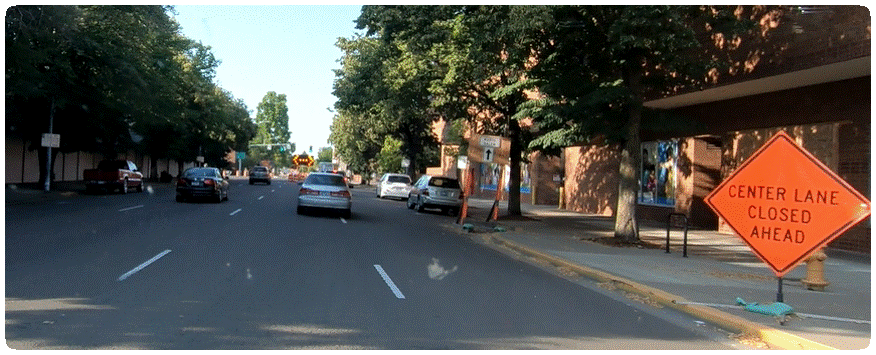 Right signal
LP – 3 
Maintain speed
How will you communicate your intention to move to the left lane?
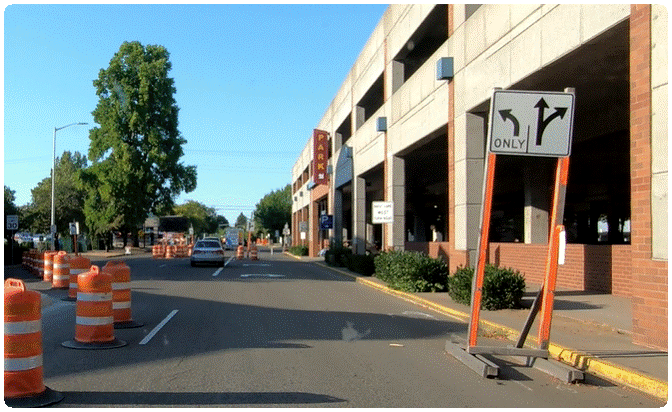 Left signal
LP – 2 
Maintain speed
Get Commitment
Click to play or hover mouse over screen to use play button
What is the truck communicating?
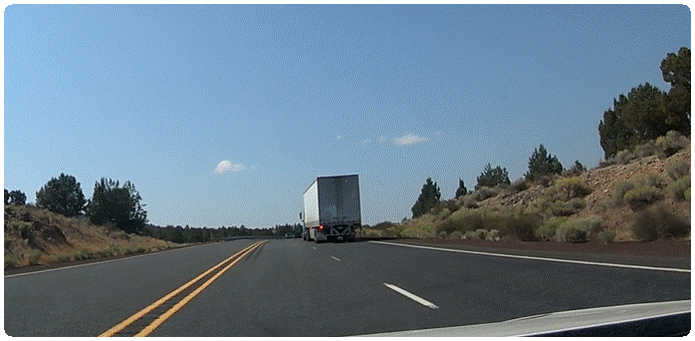 Changing lanes to the left
How could you communicate your cooperation?
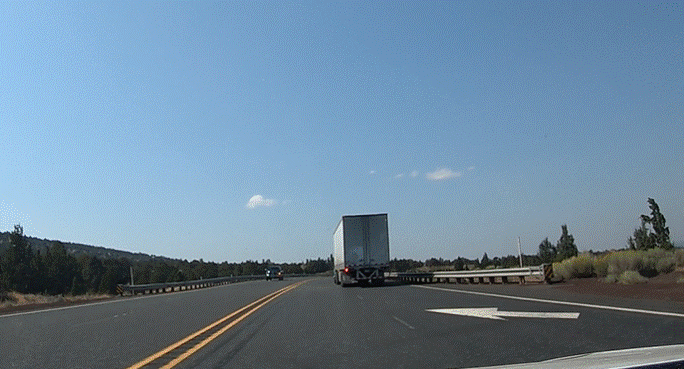 Stay back. Create a gap for the truck to move into.
What is the van communicating?
Something happening in the lane ahead.
How should you respond?
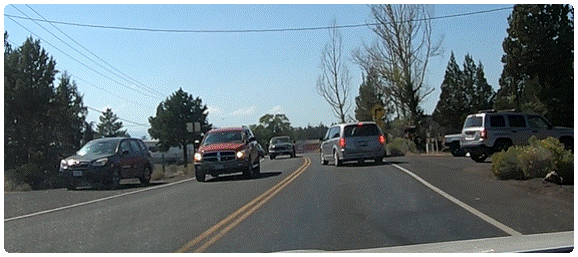 Brake lights
LP3
What is the vehicle in the driveway communicating?
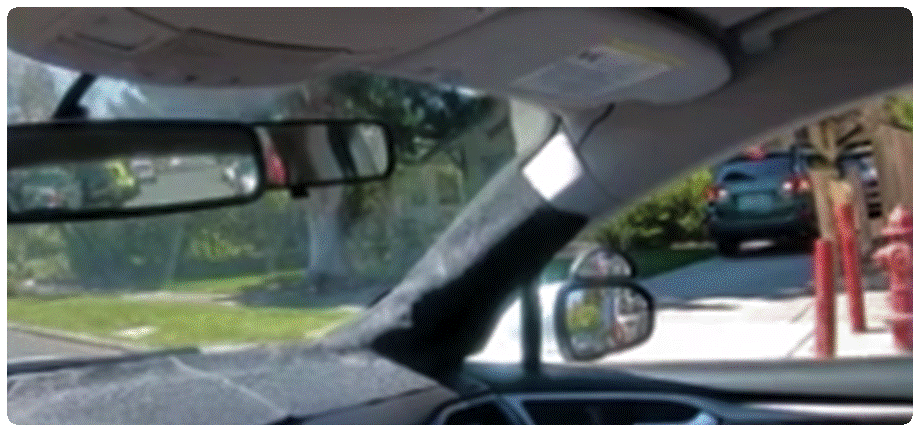 Backing out
Hand Signals
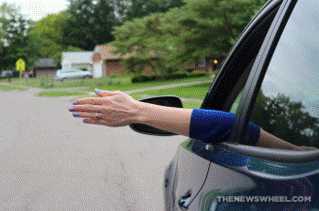 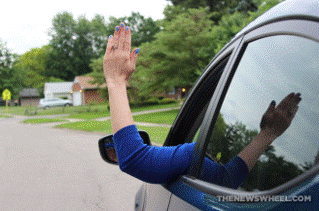 Left turn
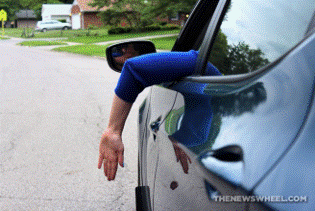 Right turn
Slow or Stop
[Speaker Notes: To be used during daylight hours only
Photo: https://thenewswheel.com/a-simple-guide-to-using-hand-signals-while-driving-photos/]
How does this vehicle communicate?
What other communications did you see?
Link to video
[Speaker Notes: Brake lights, lane position, reverse lights, turn signals, speed]
What’s the situation?
What is the sign telling you?What communication should you send to the vehicles to the rear?
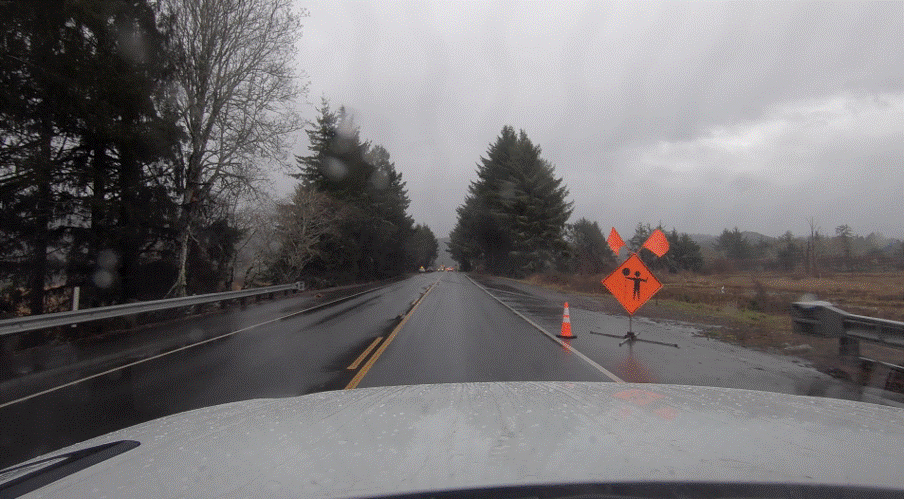 [Speaker Notes: Flagger ahead]
How do you communicate the situation?
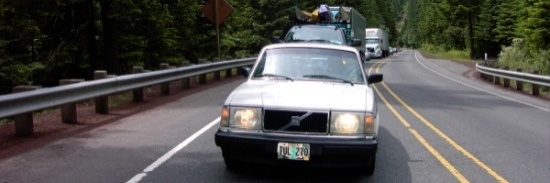 Brake early
COMMUNICATION OPTIONS
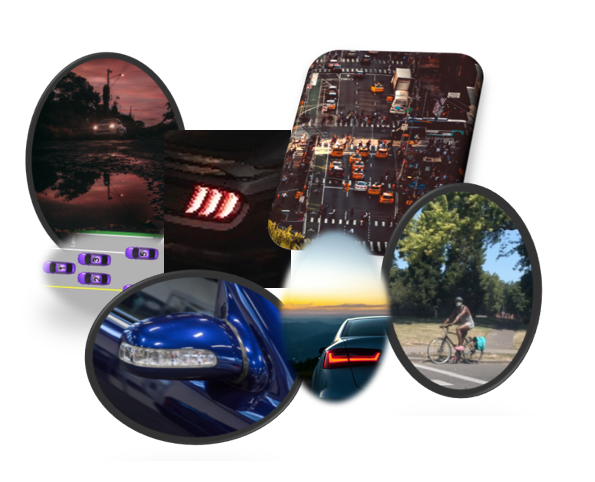 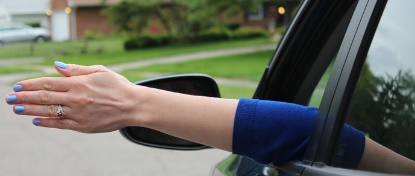 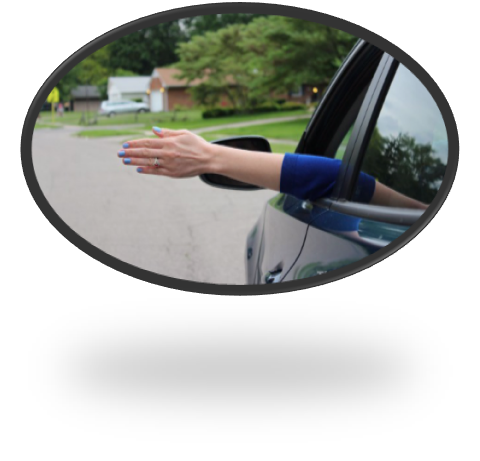 [Speaker Notes: Ask students what communication options we have]